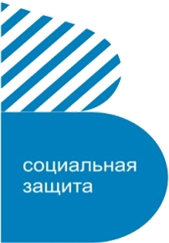 ГКУСО ВО «Владимирский социально-реабилитационный центр для несовершеннолетних»
 
600009, г. Владимир, ул. Фейгина, д. 35-А, 8 (4922) 53-86-33
e-mail: vladimir_srcn@avo.ru, www.vladsrcn.social33.ru
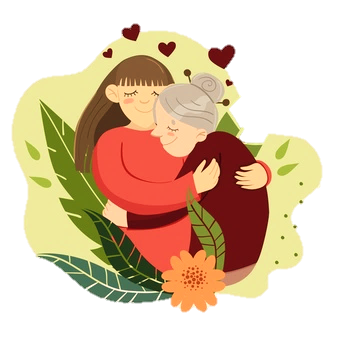 Проект Социально-значимой Деятельности«Диалог поколений»
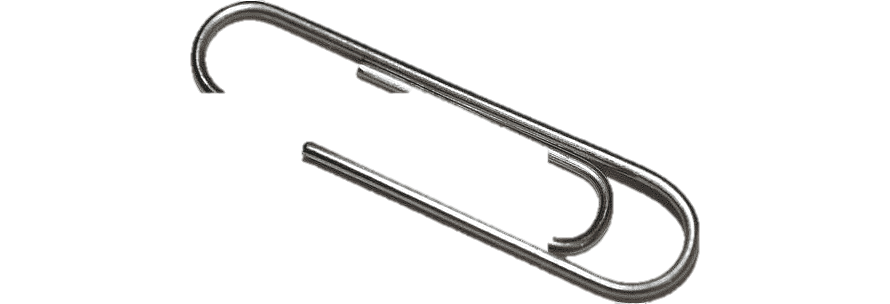 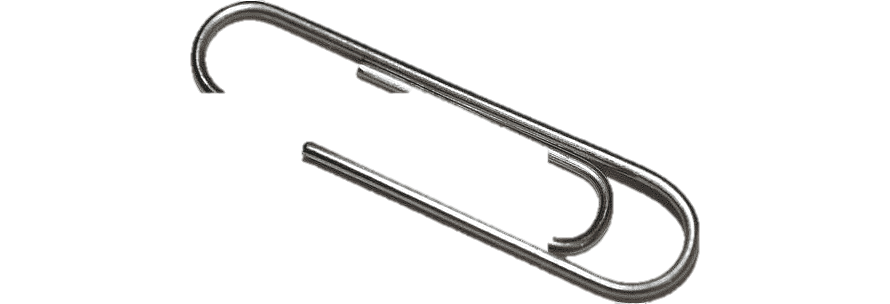 Цель проекта
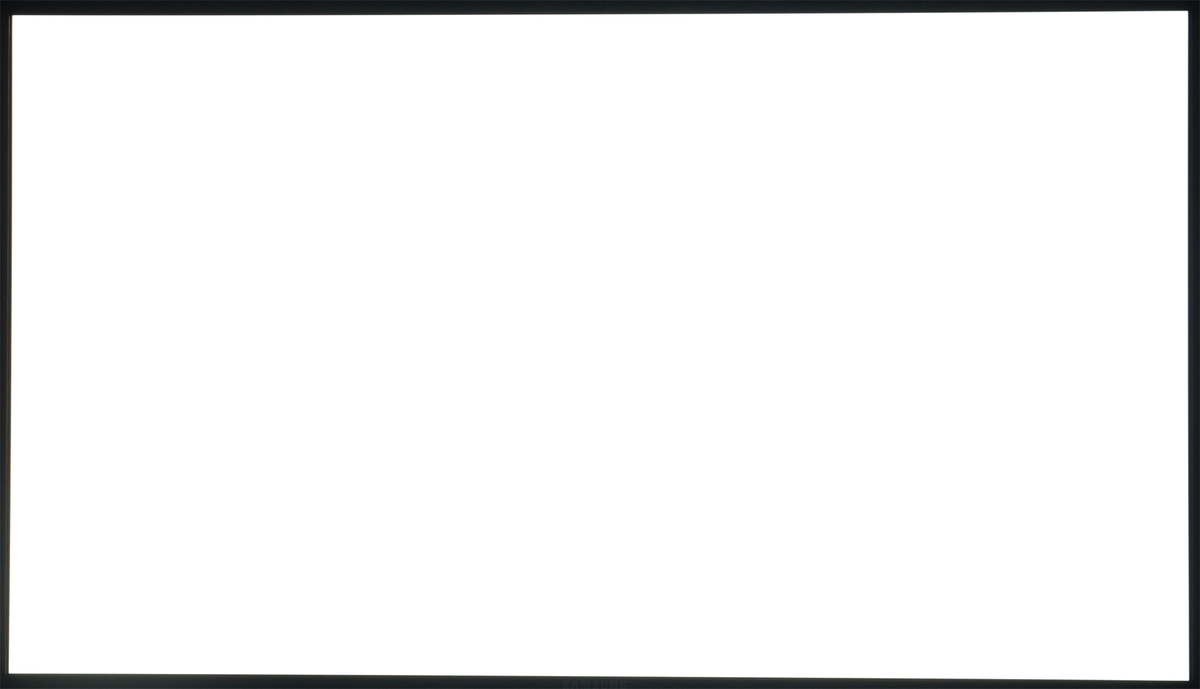 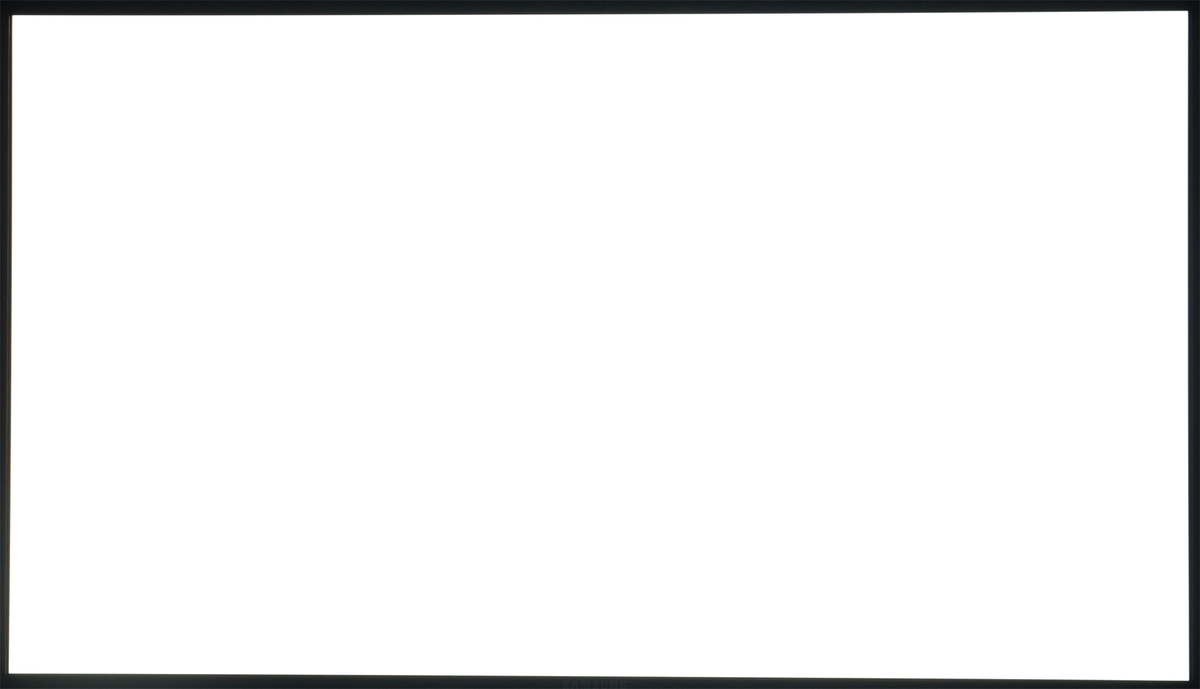 Целевая группа 
проекта
Дети из семей, находящихся в социально опасном положении и иной трудной жизненной ситуации, в возрасте от 9 до 18 лет
Граждане, проживающие в ГБУСО ВО «Дом-интернат для престарелых и инвалидов «Пансионат пос. Садовый», ГКУСО ВО «Владимирский областной специальный дом для ветеранов»
Волонтеры-студенты учебных заведений профессионального образования города Владимира
Создание условий для развития позитивных межпоколенческих отношений воспитанников Учреждения и граждан пожилого возраста
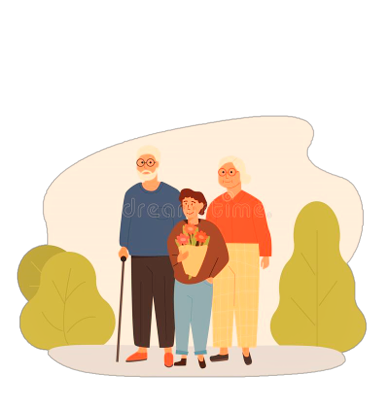 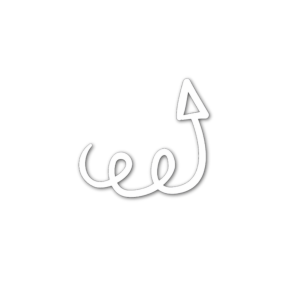 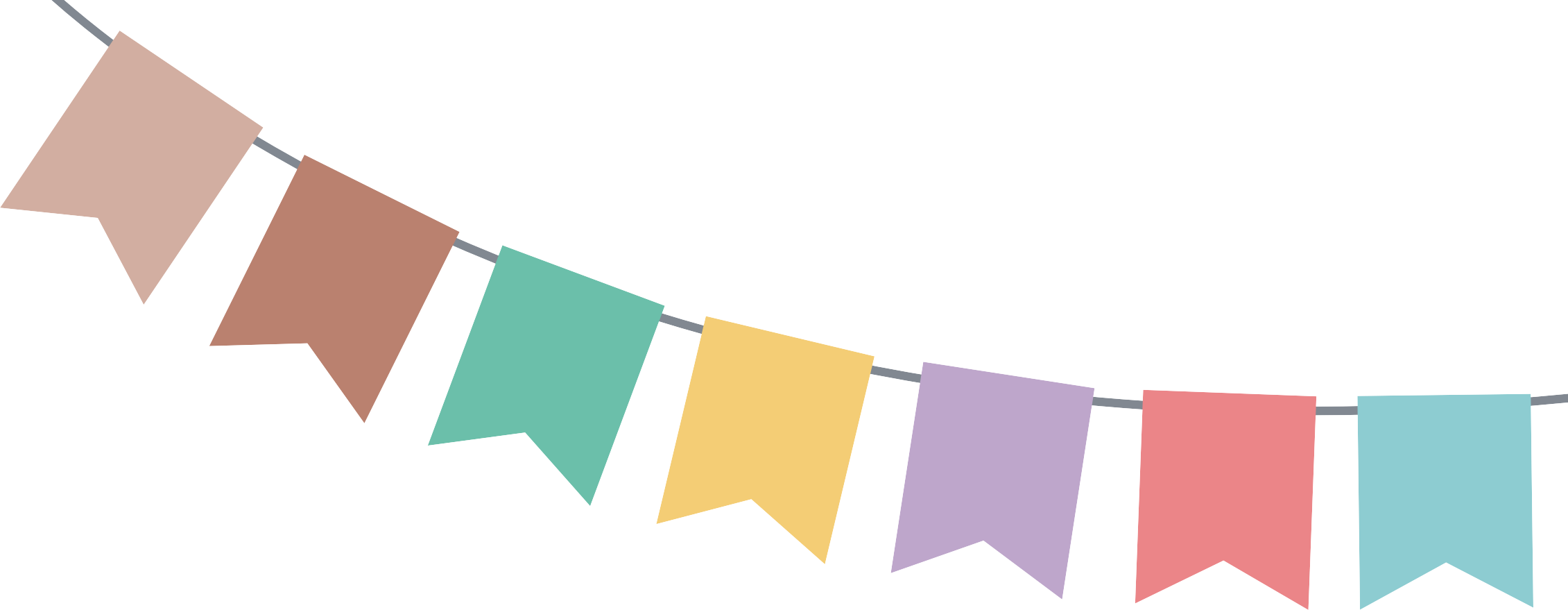 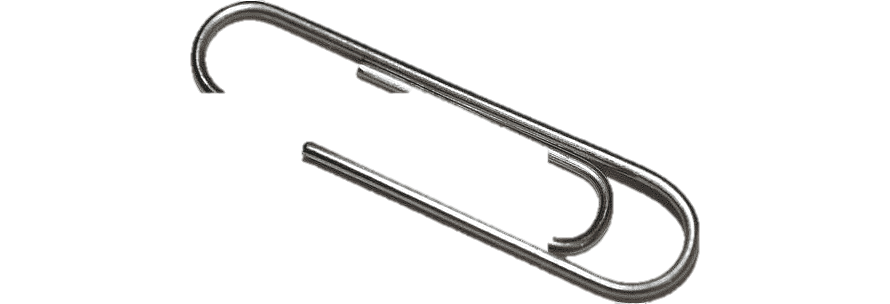 Задачи проекта
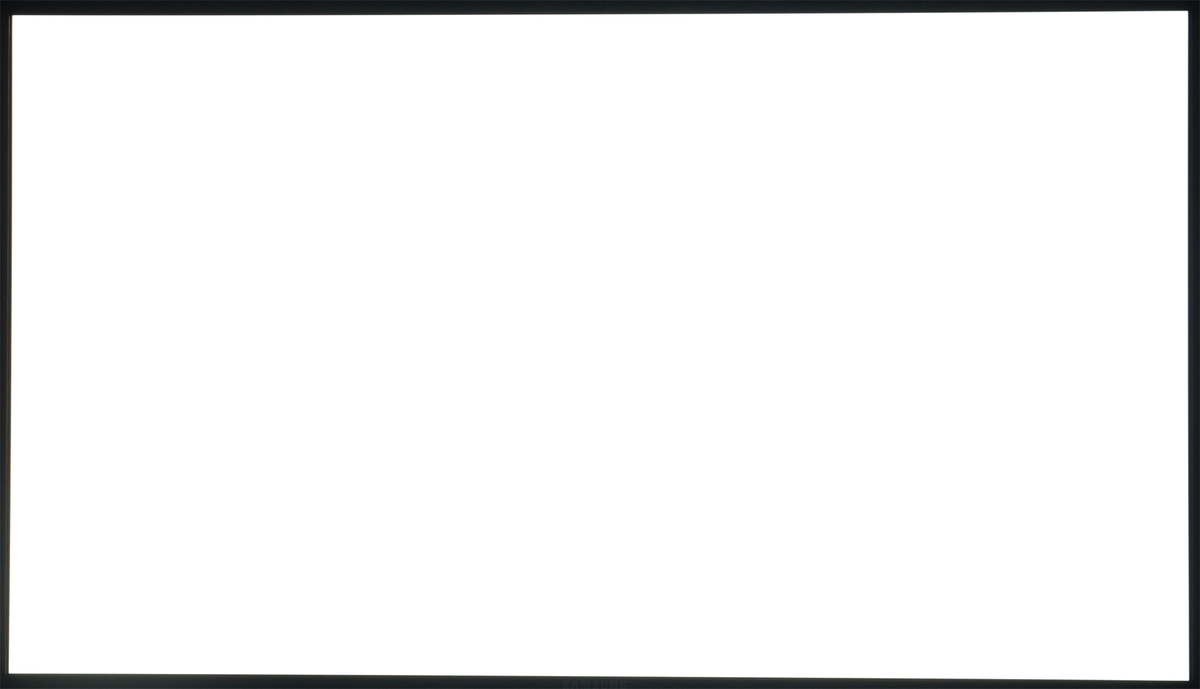 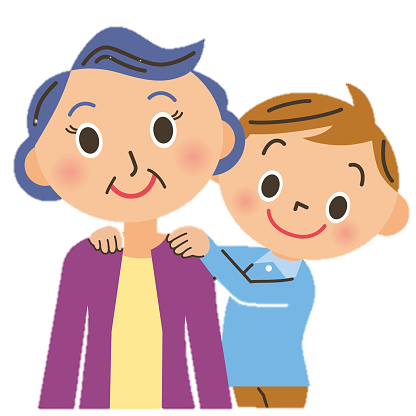 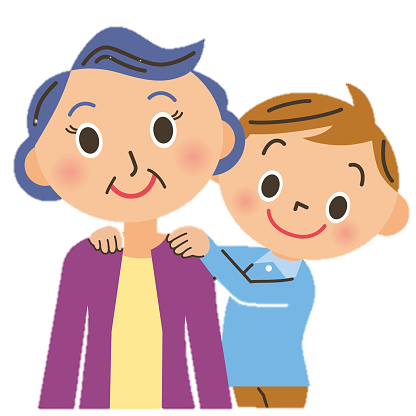 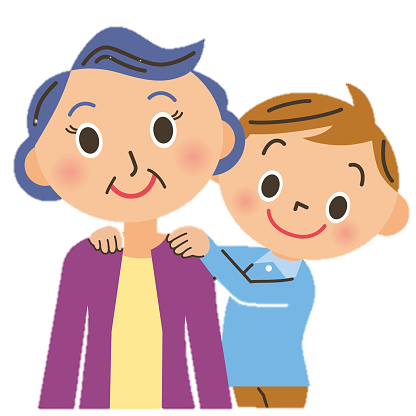 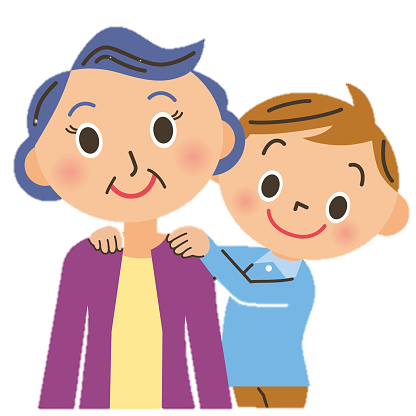 СПОРТИВНО-РАЗВЛЕКАТЕЛЬНАЯ ПРОГРАММА «ВЕСЕЛЫЕ СТАРТЫ»
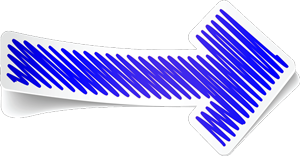 поздравление ветеранов на домув рамках празднования Победы в Великой Отечественной Войне
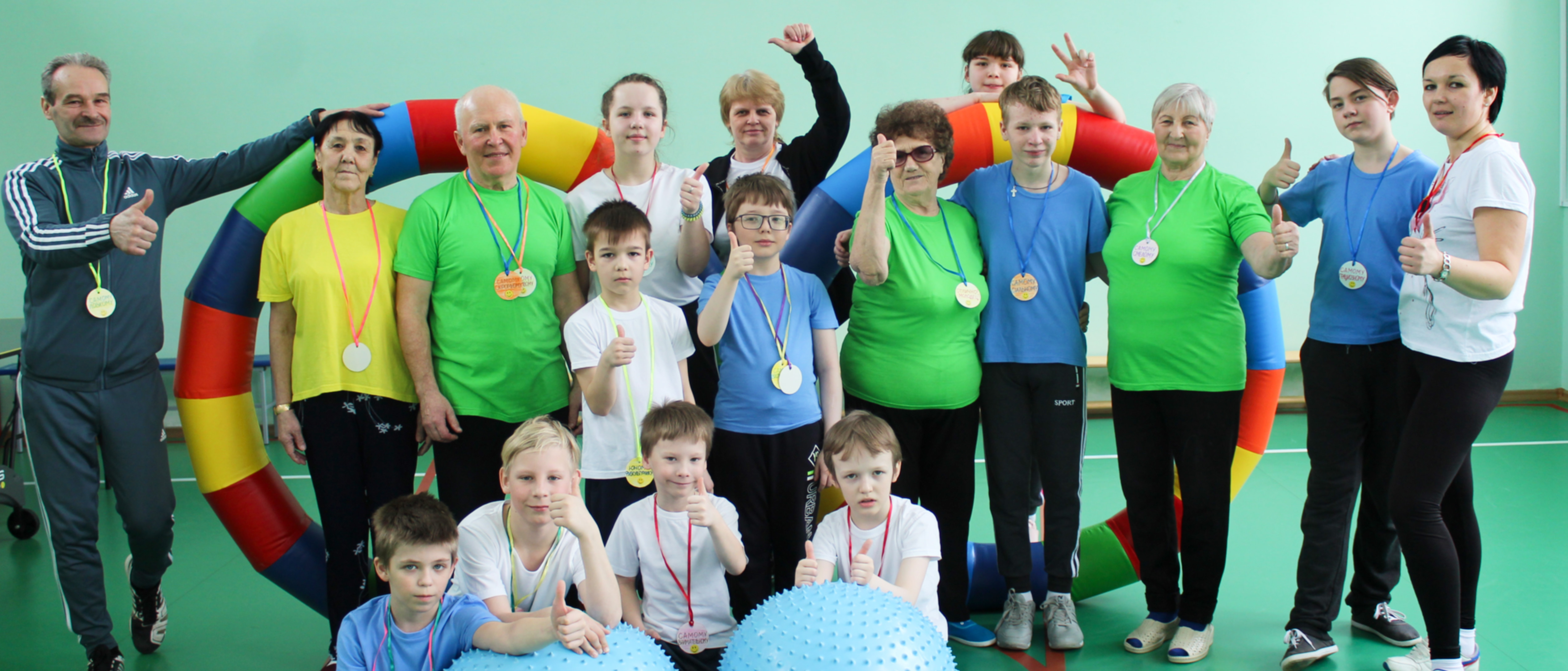 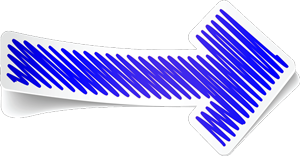 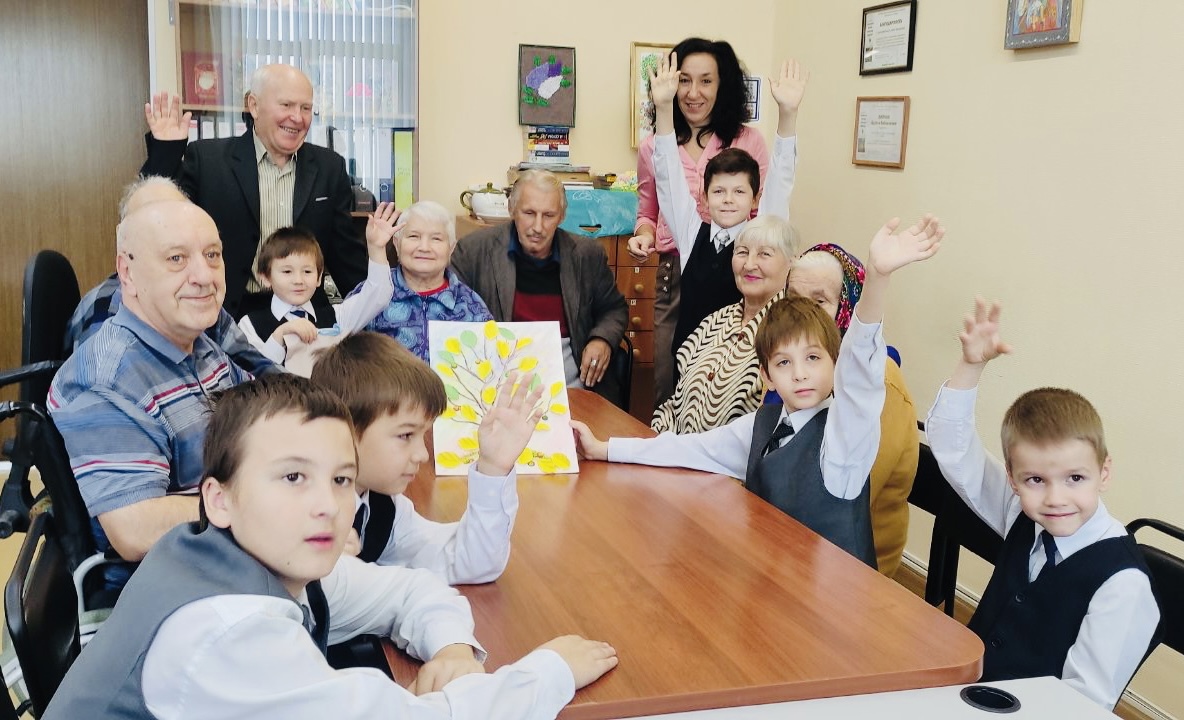 Празднично-развлекательноЕ мероприятие, посвященное Дню пожилого человека
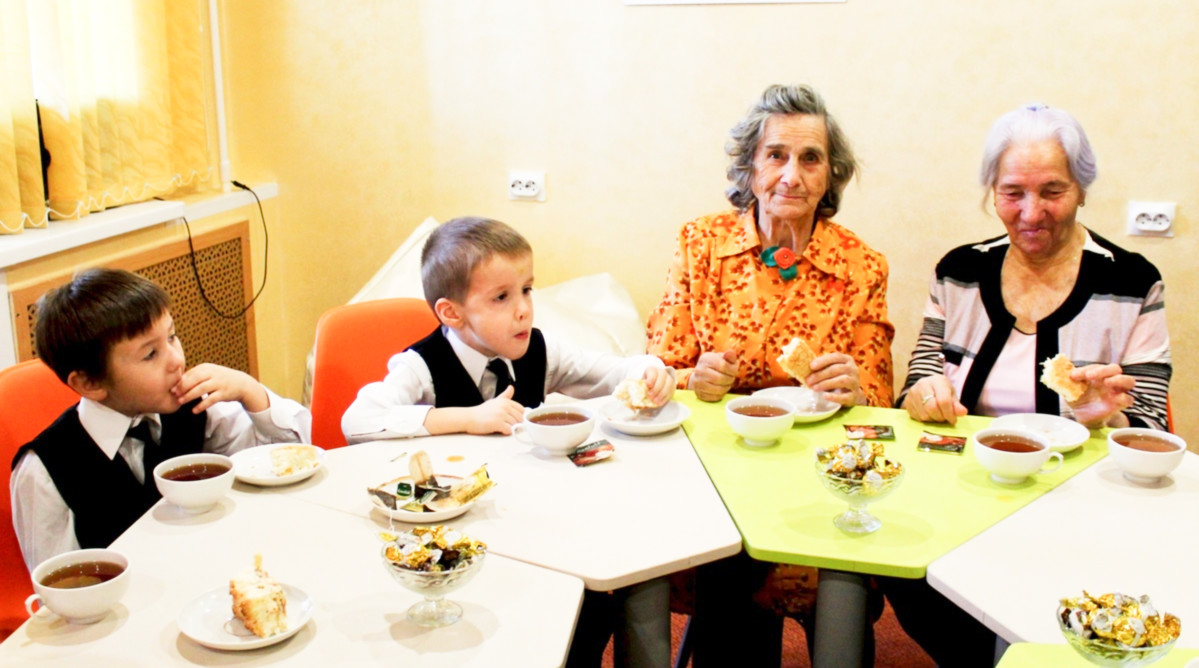 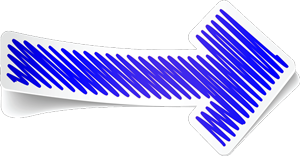 Празднично-развлекательное мероприятие, посвященное Дню пожилого человека «Молоды душой»
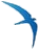 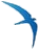 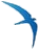 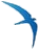 МАСТЕР-КЛАСС
ПО ИЗГОТОВЛЕНИЮ ПАННО ИЗ БУМАГИ «ЯБЛОНЯ»
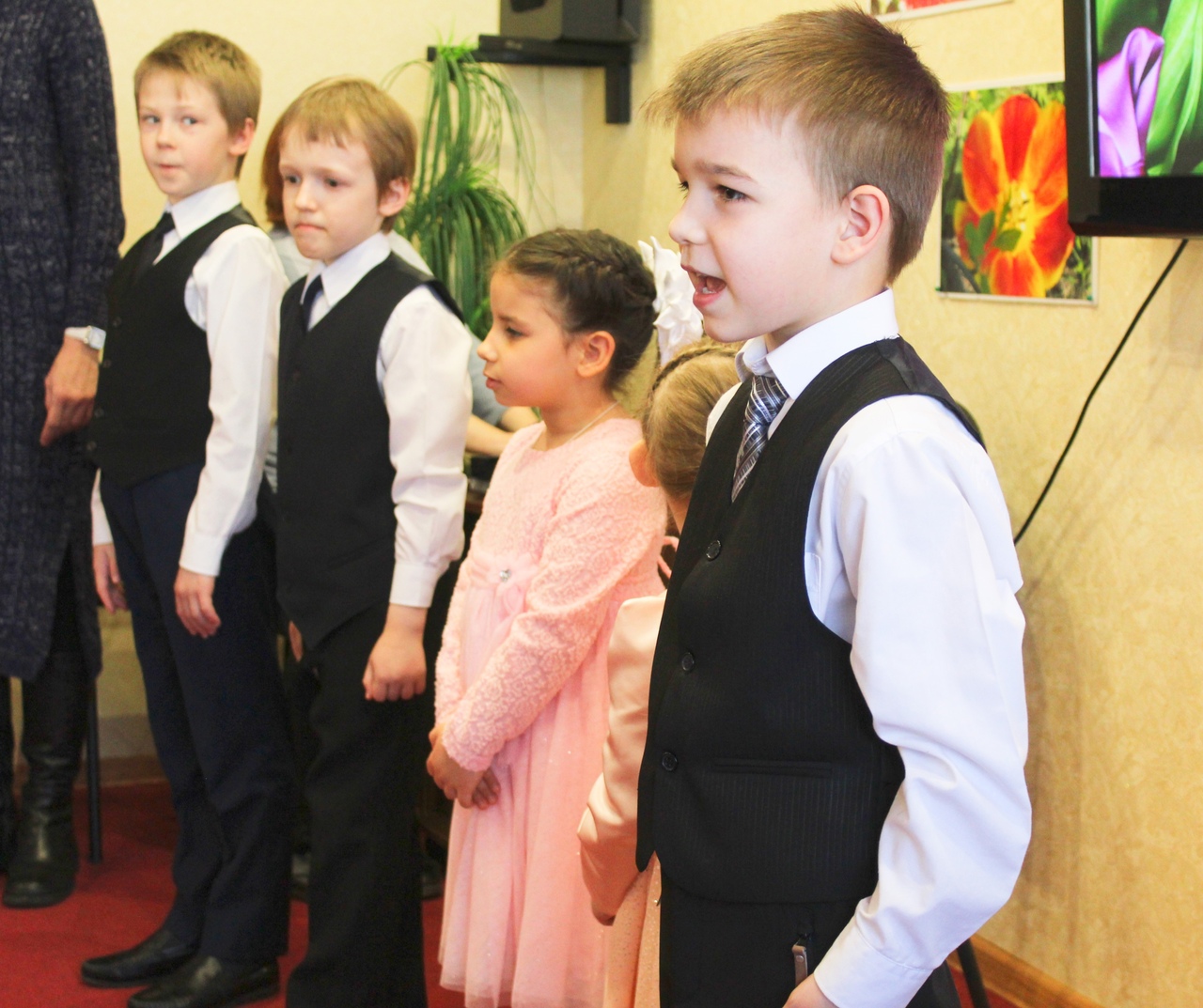 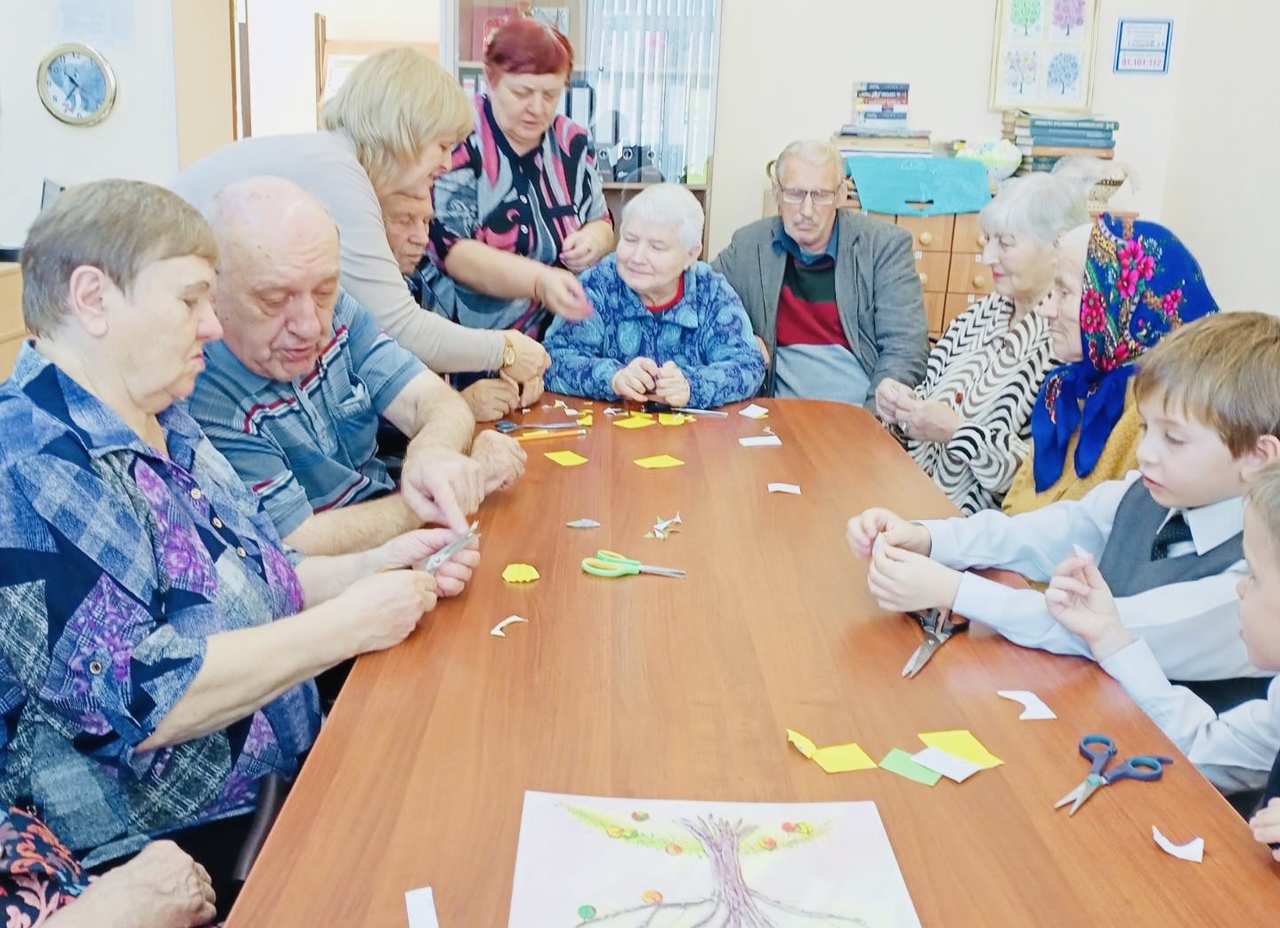 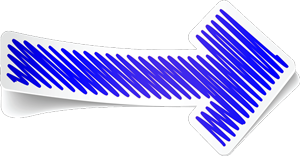 Праздничное мероприятие в рамках областного марафона «живи ярко – делай добро»
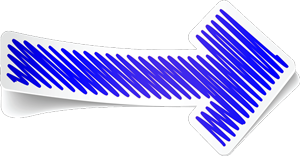 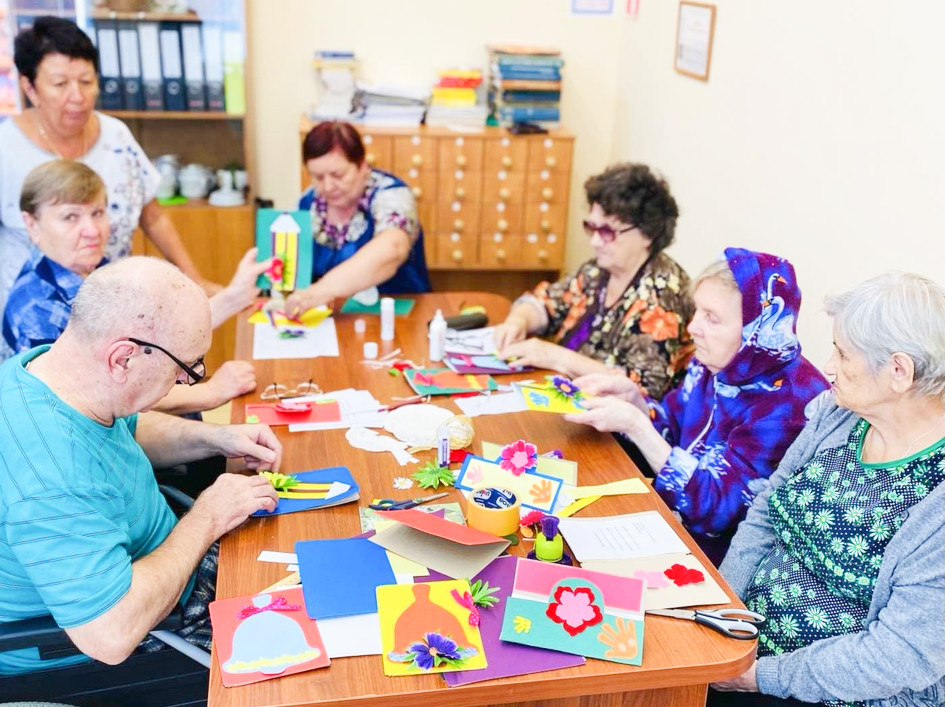 МАСТЕР-КЛАСС
ПО ИЗГОТОВЛЕНИЮ ОТКРЫТОК
В ТЕХНИКЕ СКРАПБУКИНГ
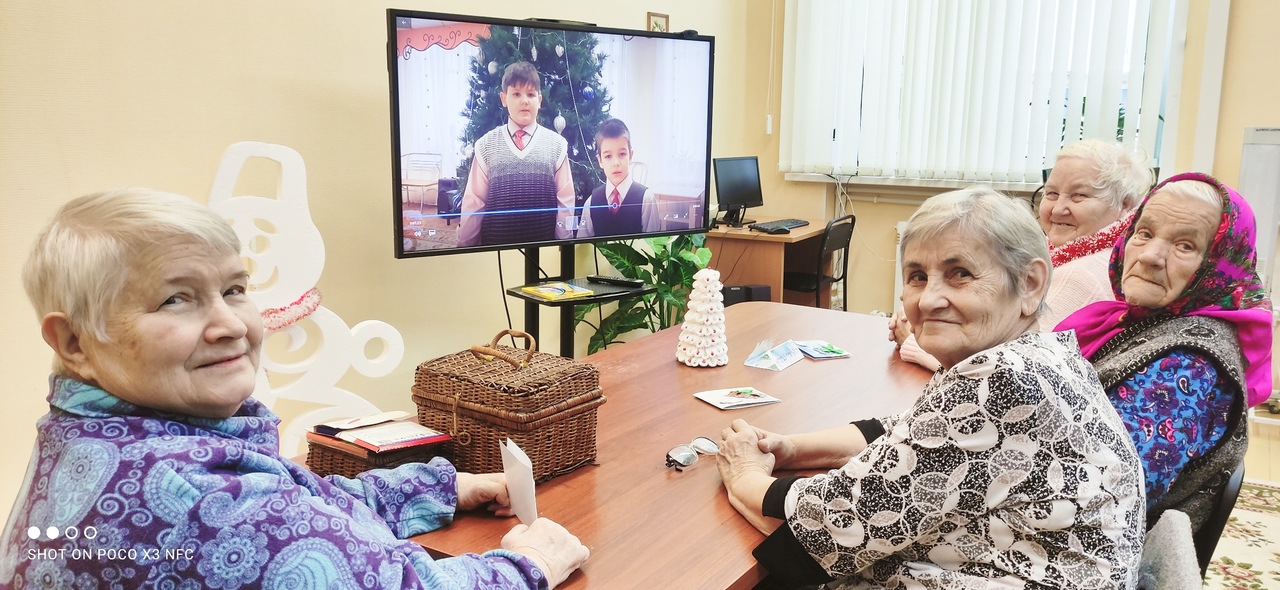 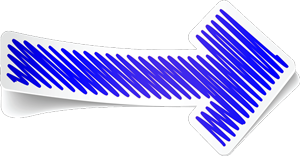 УЧАСТИЕ
ВО ВСЕРОССИЙСКОЙ БЛАГОТВОРИТЕЛЬНОЙ АКЦИИ
«СОГРЕВАЯ СЕРДЦА»
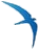 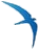 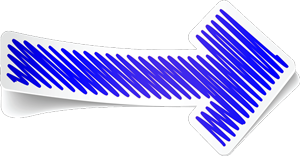 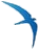 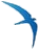 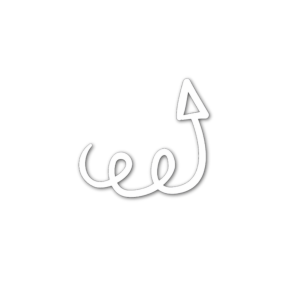 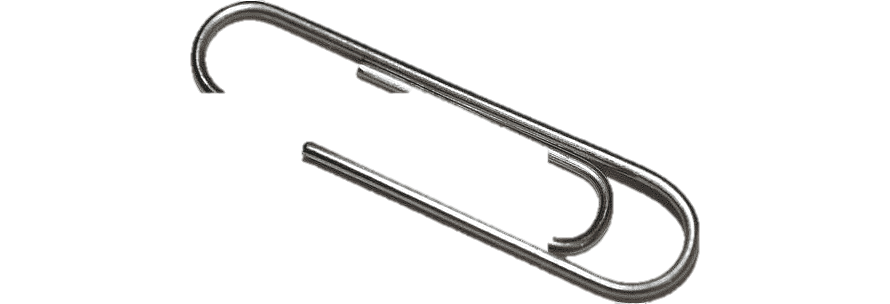 Показатели эффективности реализации мероприятий
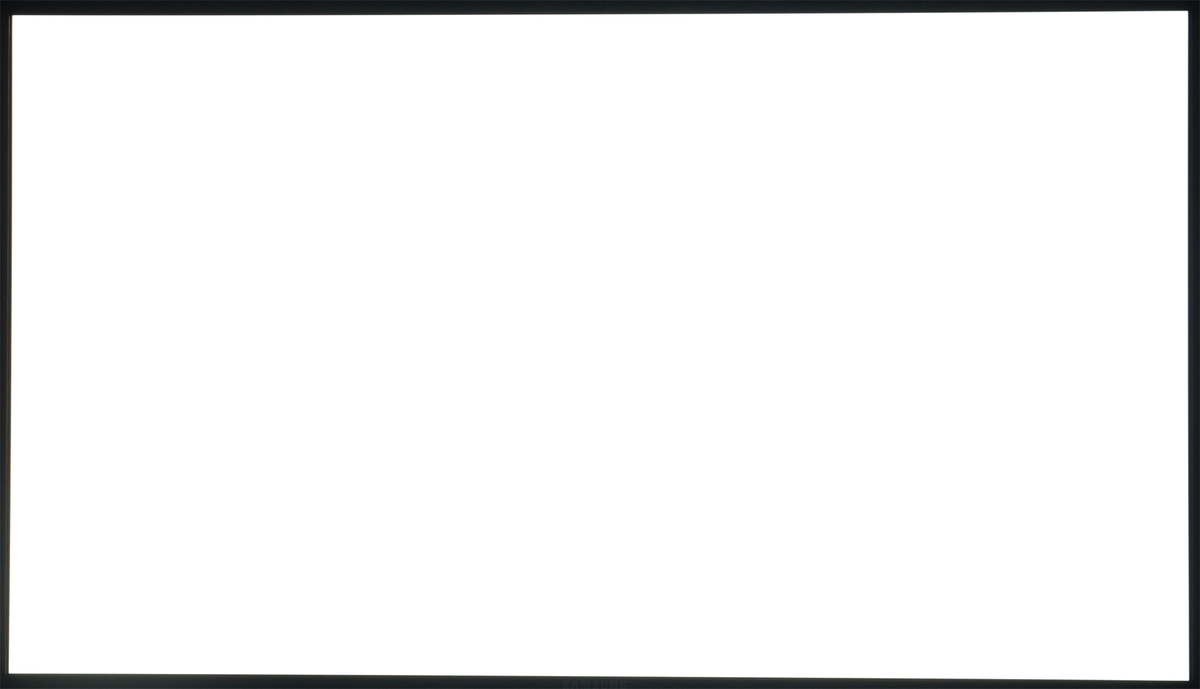 Реализация мероприятий способствовала
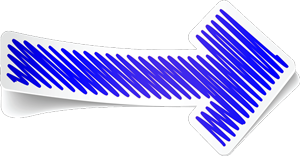 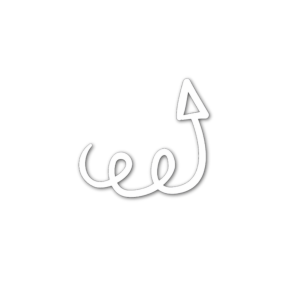 Показатели эффективности реализации мероприятий
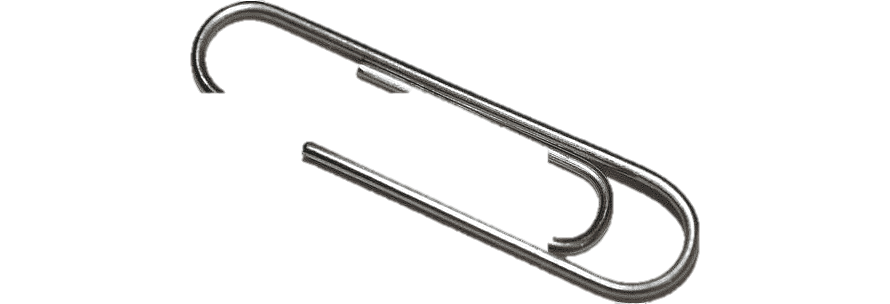 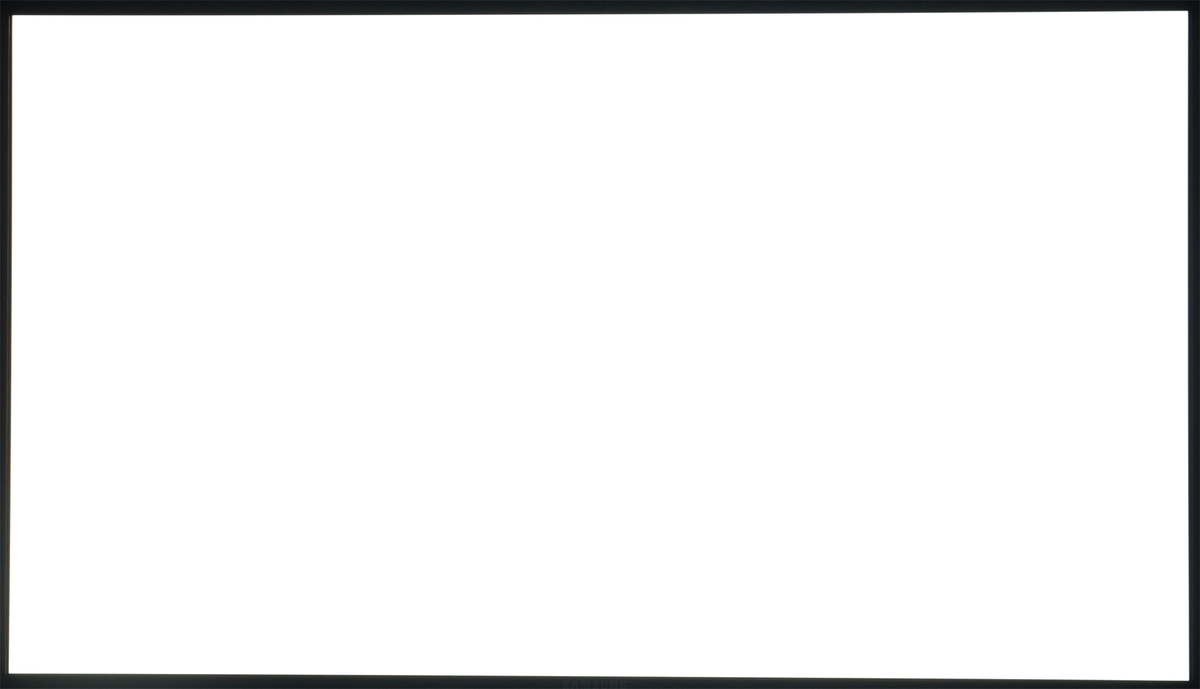 Число детей, находящихся в трудной жизненной ситуации
80 детей
Число граждан пожилого возраста и родителей
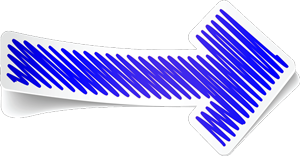 В 2021 году в рамках реализации проекта проведено
7 тематических мероприятий
133 человека
Число волонтеров-добровольцев
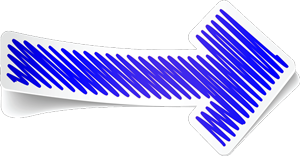 20 человек